100pres.ru
Тема проекта
«Компьютерное зрение»
Цели: 
Выяснить если сходство между живым и Компьютерным зрением
Задачи: 
1.	Собрать необходимую информацию о понятии Компьютерного зрения, выделить его основные черты.
2.	Проанализировать историческую ленту, проследить за ходом развития Компьютерного зрения.
3.	Поделится полученной информацией с одноклассниками
Гипотеза: Создания Компьютерного зрения берёт начало из структуры глаза живого организма.
Метод исследования : 
1.	Изучения и обобщение полученной информации относительно Компьютерного 
2.	Исторический  метод позволит изучать ход развития данного понятия поставленной проблемы.
100pres.ru
100pres.ru
История Компьютерного зрение
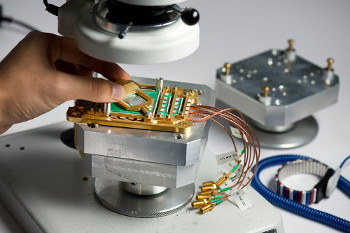 Хронологическая лента Компьютерного зрения и ИИ
1955 – Начало Компьютерного зрения.
1955 – Первые шаги.
1958 – Персептрон.
1960 – Первые разработки.
1969 – Первый образец.
1970 – Интеллектуальное  технологическое зрение.
1970 – Новый взгляд машин.
1970 – Модульные парадигмы.
1979 – Теория анализа технологических сцен.
1980 – Робоняни.
1980 – Роботы стали доступнее.
100pres.ru
100pres.ru
Сходство между компьютерным и        живым глазом
Заключение
Проведенное исследование позволило нам узнать много нового и полезного о компьютерном зрение. Мы узнали, о том где  компьютерное зрение возникло и распространялось. Выяснили, что компьютерное зрение пригодилось даже в сельско- хозяйственной системе.
Выдвинутая нами в начале исследования гипотеза подтвердилась
100pres.ru
100pres.ru
литература
1. https://studexpo.ru/48871/filosofiya/chelovecheskoe_kompyuternoe_zrenie
2. https://www.timetoast.com/timelines/35e10398-fd10-410c-b06a-b28da49745c7
3. https://shkolazhizni.ru/computers/articles/1619/